AP PSYCHOLOGY EXAM
Free Response Question - Concepts
Zoey wants to buy a new car but is having difficulty deciding what kind of car to buy.  She is feeling anxious and wants to make a decision soon.  Zoey visits several local car dealers and asks for the advice of some of her friends.  Explain how each of the following could influence her decision.  Be sure to discuss each concept in the context of Zoey’s decision.
•Approach-avoidance conflict
•Central route to persuasion
•Heuristics
•Individualism

•Rationalization
•Self-efficacy
•The autonomic nervous system 
•The Foot in the door phenomenon
Explain how each of the following could influence Zoe’s decision.
When buying a car, it is important to consider the factors that could influence Zoey’s decision.  APPROACH-AVOIDANCE CONFLICT is defined as the choices between something positive but being punished or regretful of the choice later. 
So Zoey buys a cheaper brand of a car (a good economic choice), yet she will feel bitter that she needs to change the oil or have repairs more frequently (which is not so appealing).
Explain how each of the following could influence Zoe’s decision.
CENTRAL ROUTE TO PERSUASION is defined as the cognitive process by which the consumer focuses on the product message rather than the product itself.  
Say Zoey likes and is persuaded by a commercial that she saw for a brand of car, she will likely automatically be attracted to the features of the advertisement and wanting to buy that car regardless of the specs in the automobile booklet.
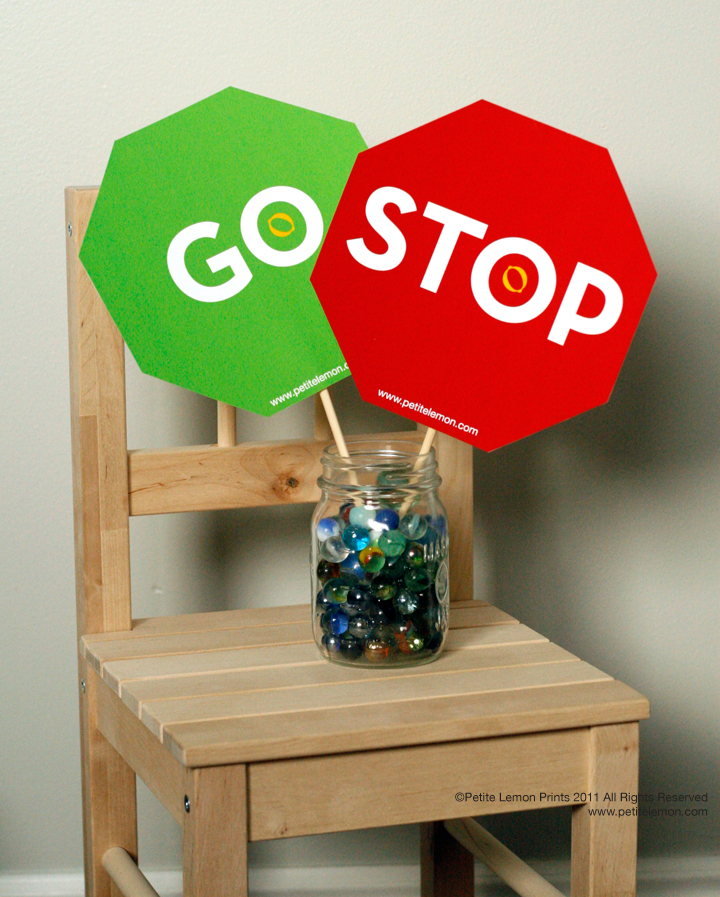 Explain how each of the following could influence Zoe’s decision.
HEURISTICS is defined as an experience based on techniques that help problem solving and can be related to educated guesses or common sense.  
So Zoey may know that Honda makes good cars before she decides to go car shopping and use that to solve her car buying problem and decide to purchase a Honda.
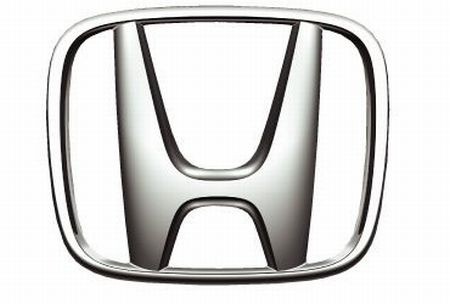 Explain how each of the following could influence Zoe’s decision.
INDIVIDUALISM is defined as giving priorities to one’s own goals over the goals of the group.  
Zoey may know that her parents say she needs a car that seats “four family members” but she may choose a sports car because of its appearance and her desire to be cool.
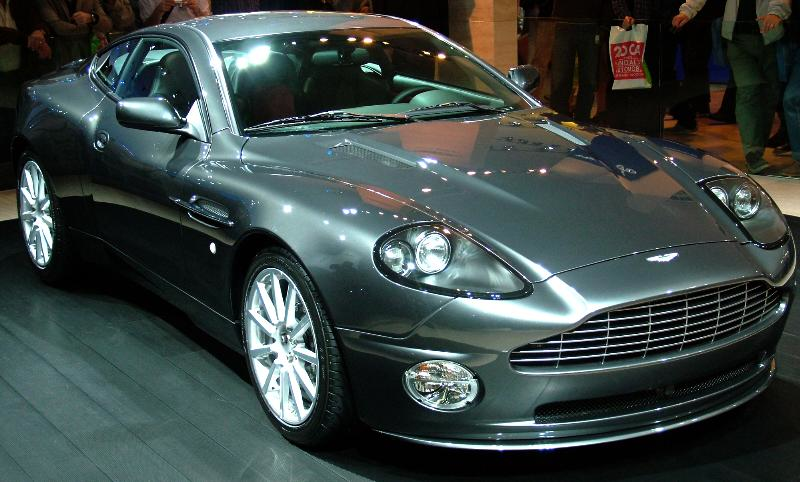 Explain how each of the following could influence Zoe’s decision.
RATIONALIZATION is defined as a defense mechanism that offers a self-justifying explanation in place of the real more threatening unconscious reasons for her actions.  
Zoey might convince herself to buy a convertible because it’s the “best” buy explaining to herself that she can get all her mom’s errands done quickly, even though it would be more practical to buy a truck for all the landscaping errands that she needs to do.
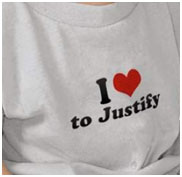 Explain how each of the following could influence Zoe’s decision.
SELF-EFFICACY is defined as a belief that one is capable of performing in a certain manner to attain certain goals.  
Zoey could negotiate the price of the car with the sales person because she knows she’s good at arguing with the intension that she can keep a specific car within her budget.
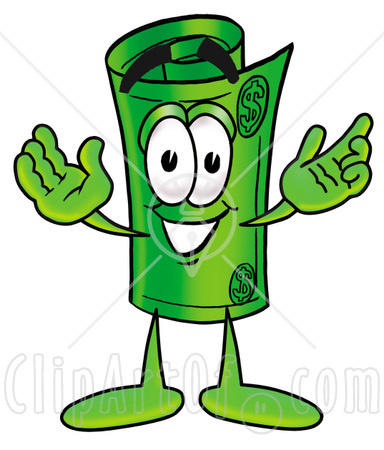 Explain how each of the following could influence Zoe’s decision.
AUTONOMIC NERVOUS SYSTEM is defined as controlling glands and muscles of internal organs, and it has the parasympathetic nervous system that calms her down.  
When negotiating the price, Zoey can imagine the positive and happy thoughts of finally having a car, and she remains calm and relaxed to make a rational decision.
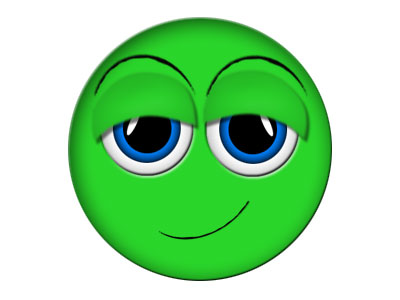 Explain how each of the following could influence Zoe’s decision.
FOOT IN THE DOOR PHENOMENON is the tendency for people who have first agreed to a small request to comply later with a larger request.  
If the sales person convinces Zoey to take a test drive in the little red Honda and Zoe enjoys the pride of driving the car, the sales person can later persuade her to consider a payment plan to purchase the car.
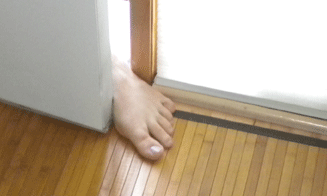